UNIT - 4
GLOBALIZATION: TRENDS AND IMPLICATION
4.1 RISE AND FALL OF GOLD STANDARD AND BRETTON – WOOD SYSTEM
The Bretton Woods Agreement and System Explained
	Approximately 730 delegates representing 44 countries met in Bretton Woods in July 1944 with the principal goals of creating an efficient foreign exchange system, preventing competitive devaluations of currencies, and promoting international economic growth. The Bretton Woods Agreement and System were central to these goals. The Bretton Woods Agreement also created two important organizations—the International Monetary. Fund (IMF) and the World Bank. While the Bretton Woods System was dissolved in the 1970s, both the IMF and World Bank have remained strong pillars for the exchange of international currencies.
4.1 RISE AND FALL OF GOLD STANDARD AND BRETTON – WOOD SYSTEM
Though the Bretton Woods conference itself took place over just three weeks, the preparations for it had been going on for several years. The primary designers of the Bretton Woods System were the famous British economist John Maynard Keynes and American Chief International Economist of the U.S. Treasury Department Harry Dexter White. Keynes' hope was to establish a powerful global central bank to be called the Clearing Union and issue a new international reserve currency called the banco.
White's plan envisioned a more modest lending fund and a greater role for the U.S. dollar, rather than the creation of a new currency. In the end, the adopted plan took ideas from both, leaning more toward White's plan. It wasn't until 1958 that the Bretton Woods System became fully functional. Once implemented, its provisions called for the U.S. dollar to be pegged to the value of gold. Moreover, all other currencies in the system were then pegged to the U.S. dollar's value. The exchange rate applied at the time set the price of gold at $35 an ounce.
4.1 RISE AND FALL OF GOLD STANDARD AND BRETTON – WOOD SYSTEM
Benefits of Bretton Woods Currency Pegging
The Bretton Woods System included 44 countries. These countries were brought together to help regulate and promote international trade across borders. As with the benefits of all currency pegging regimes, currency pegs are expected to provide currency stabilization for trade of goods and services as well as financing.
4.1 RISE AND FALL OF GOLD STANDARD AND BRETTON – WOOD SYSTEM
The Bretton Woods System's Collapse 
In 1971, concerned that the U.S. gold supply. was no longer adequate to cover the number of dollars in circulation, President Richard M. Nixon devalued the U.S. dollar relative to gold. After a run on gold reserve, he declared a temporary suspension of the dollar's convertibility into gold. By 1973 the Bretton Woods System had collapsed. Countries were then free to choose any exchange arrangement for their currency, except pegging its value to the price of gold. They could, for example, link its value to another country's currency, or a basket of currencies, or simply let it float freely and allow market forces to determine its value relative to other countries' currencies.
4.1 RISE AND FALL OF GOLD STANDARD AND BRETTON – WOOD SYSTEM
The International Monetary Fund (IMF)
Comprised of 189 member countries including the United States, the International Monetary Fund has a primary mission to ensure monetary stability around the world. Member countries work together to foster global monetary cooperation, secure financial stability, facilitate international trade, and promote employment and economic growth. It also aims to reduce poverty around the world. The IMF maintains its mission in three ways. First, it keeps track of the global economy and those of its member countries. The group employs a number of economists who monitor member countries' economic health. Each year, the IMF provides each country with an economic assessment.
4.2 ROLE OF IMF AND WORLD BANK
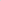 The World Bank
The World Bank's purpose is to aid long-term economic development and reduce poverty in economically developing nations. It accomplishes this by making technical and financial support available. The bank initially focused on rebuilding infrastructure in Western Europe following World War Il and then turned its operational focus to underdeveloped countries. World Bank support helps countries reform inefficient economic sectors and implement specific projects, such as building health centre's and schools ormaking clean water and electricity more widely available. 
Important: The World Bank has two goals set for 2030: End poverty by decreasing how many people live on less than $1.90 a day, and promote shared prosperity through income growth for the lowest 40% of each country.
4.2 ROLE OF IMF AND WORLD BANK
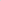 4.2 ROLE OF IMF AND WORLD BANK
The IMF and World Bank
The Bretton Woods Agreement created two Bretton Woods Institutions, the IMF and the World Bank. Formally introduced in December 1945 both institutions have withstood the test of time, globally serving as important pillars for international capital financing and trade activities. The purpose of the IMF was to monitor exchange rates and identify nations that needed global monetary support. The World Bank, initially called the International Bank for Reconstruction and Development, was established to manage funds available for providing assistance to countries that had been physically and financially devastated by World War ll. In the twenty-first century, the IMF has 189 member countries and still continues to support global monetary cooperation. Tandemly, the World Bank helps to promote these efforts through its loans and grants to governments.
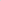 4.3 THEORY OF SHORT TERM CAPITAL MOVEMENT
Short-term capital flows to emerging economies
	
	Emerging markets are under pressure from events in the global economy, including the normalisation of American monetary policy, the strengthening of the US dollar, and President Donald Trump's trade war. Heightened risk perception is causing substantial outflows of foreign capital from the emerging economies. Australia's region, however, seems to be coping without drama.
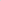 4.3 THEORY OF SHORT TERM CAPITAL MOVEMENT
For decades, conventional wisdom has urged emerging economies to integrate their financial sectors more closely with advanced economies and adopt freely floating exchange rates. This was expected to provide additional funding, raising investment and growth. A freely floating exchange rate was supposed to remain stable, fostering steady capital flows. When this worked out disastrously (for example, the 1998 Asian crisis), the standard assessment was that the fault lay with the recipient countries, which had not followed the prescription closely enough: "Should try harder". But the evidence is accumulating that short-term flows are intrinsically volatile, with surges and retreats reflecting changes of mood ("risk-on", then "risk-off") in the investing economies.
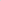 4.3 THEORY OF SHORT TERM CAPITAL MOVEMENT
First, developing domestic bond and equity markets will encourage local saving and intermediation, which is a good thing. But this doesn't solve the problem of volatile capital flows
Second, it makes sense to manage fragile exchange rates in emerging economies rather than allow a pure free-float. But that doesn't mean over-managing. If the exchange rate and bond yields are allowed to move significantly when outflows occur, this would impose an appropriate penalty on fickle foreigners who routinely flee like lemmings whenever sentiment changes.
Other measures might discourage the fair weather investors: transaction taxes, minimum holding periods, tight macroprudential rules and effective imposition of income taxes
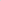 4.4 ROLE OF WTO, UNCTAD THEIR ACHIEVEMENTS AND FAILURE
United Nations Conference on Trade and Development
The United Nations Conference on Trade and Development (UNCTAD) was established in1964 as a permanent intergovernmental body.
UNCTAD is the part of the United Nations Secretariat dealing with trade, investment, and development issues. The organization's goals are to: "maximize the trade, investment and development opportunities of developing countries and assist them in their efforts to integrate into the world economy on an equitable basis". UNCTAD was established by the United Nations General Assembly in 1964 and it reports to the UN General Assembly and United Nations Economic and Social Council.
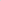 4.4 ROLE OF WTO, UNCTAD THEIR ACHIEVEMENTS AND FAILURE
United Nations Conference on Trade and Development
The primary objective of UNCTAD is to formulate policies relating to all aspects of development including trade, aid, transport, finance and technology. The conference ordinarily meets once in four years; the permanent secretariat is in Geneva.
One of the principal achievements of UNCTAD (1964) has been to conceive and implement the Generalised System of Preferences (GSP). It was argued in UNCTAD that to promote exports of manufactured goods from developing countries, it would be necessary to offer special tariff concessions to such exports. Accepting this argument, the developed countries formulated the GSP scheme under which manufacturerS exports and import of some agricultural goods from the developing countries enter duty-free or at reduced rates in the developed countries
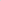 4.4 ROLE OF WTO, UNCTAD THEIR ACHIEVEMENTS AND FAILURE
United Nations Conference on Trade and Development
Since imports of such items from other developed countries are subject to the normal rates of duties, imports of the same items from developing countries would enjoy a competitive advantage.
The creation of UNCTAD in 1964 was based on concerns of developing countries over the international market, multi-national corporations, and great disparity between developed nations and developing nations.
The United Nations Conference on Trade and Development was established to provide a forum where the developing countries could discuss the problems relating to their economic development. The organisation grew from the view that existing institutions like GATT (now replaced by the World Trade Organization, WTO), the International Monetary Fund (IMF), and World Bank were not properly organized to handle the particular problems of developing countries.
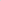 4.4 ROLE OF WTO, UNCTAD THEIR ACHIEVEMENTS AND FAILURE
United Nations Conference on Trade and Development
Later, in the1970s and 1 980s, UNCTAD was closely associated with the idea of a New international Economic Order (NIEO)
The first UNCTAD conference took place in Geneva in 1964 the second in New Delhi in 1968, the third in Santiago in 1 972, fourth in Nairobi in 1976, the fifth in Manila in 1979, the sixth in Belgrade in 1983, the seventh in Geneva in 1987, the eighth in Cartagena in 1992, the ninth at Johannesburg (South Africa) in 1996, the tenth in Bangkok (Thailand) in 2000, the eleventh in Säo Paulo (Brazil) in 2004 the twelfth in Accra in 2008, the thirteenth in Doha (Qatar) in 2012 and the fourteenth in Nairobi (Kenya) in 2016.
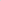 4.4 ROLE OF WTO, UNCTAD THEIR ACHIEVEMENTS AND FAILURE
World Trade Organization (WTO)
	In brief, the World Trade Organization (WTO) is the only international organization dealing with the global rules of trade. Its main function is to ensure that trade flows as smoothly, predictably and freely as possible. WTO's system also breaks down other barriers between peoples and trading economies.
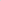 4.4 ROLE OF WTO, UNCTAD THEIR ACHIEVEMENTS AND FAILURE
World Trade Organization (WTO)	

Global trade rules

	Global rules of trade provide assurance and stability. Consumers and producers know they can enjoy secure supplies and greater choice of the finished products, components, rawmaterials and services they use. Producers and exporters know foreign markets will remain open to them
 
.
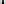 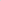 4.4 ROLE OF WTO, UNCTAD THEIR ACHIEVEMENTS AND FAILURE
World Trade Organization (WTO)	

This leads to a more prosperous, peaceful and accountable economic world. Decisions in the WTO are typically taken by consensus among all members and they are ratified by members' parliaments. Trade frictions are channelled into the WTO's dispute settlement process, where the focus is on interpreting agreements and commitments and how to ensure that members' trade policies conform with them. That way, the risk of disputes spilling over into political or military conflict is reduced.

 By lowering trade barriers through negotiations among member governments, the WTO's system also breaks down other barriers between peoples and trading economies.

.
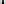 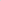 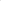 4.4 ROLE OF WTO, UNCTAD THEIR ACHIEVEMENTS AND FAILURE
World Trade Organization (WTO)	

How the WTO is organized Functions

The WTO's overriding objective is to help trade flow smoothly, freely and predictably. It does this by: o administering trade agreements o acting as a forum for trade negotiations o settling trade disputeseviewing nationaltrade policies  building the trade capacity of developing economies  cooperating with other
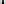 4.4 ROLE OF WTO, UNCTAD THEIR ACHIEVEMENTS AND FAILURE
World Trade Organization (WTO)	

International organizations Structure

	The WTO has 164 members, accounting for 98% of world trade. A total of 22 countries are negotiating membership Decisions are made by the entire membership. This is typically by consensus. A majority vote is also possible but it has never been used in the WTO, and was extremely rare under the WTO's predecessor, the GATT. The WTO's agreements have been ratified in all members' parliaments The WTO's top level decision making body is the Ministerial Conference, which meets usually every two years.
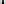 4.4 ROLE OF WTO, UNCTAD THEIR ACHIEVEMENTS AND FAILURE
World Trade Organization (WTO)	

FUNCTIONS:
Administering WTO trade agreements 
Forum for trade negotiations
Handling trade disputes
Monitoring trade policies
Technical assistance and training for developing economies
 Cooperation with other international organizations
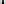